Volcanism, Structure, and Geochronology of Long Valley Caldera, Mono County, California
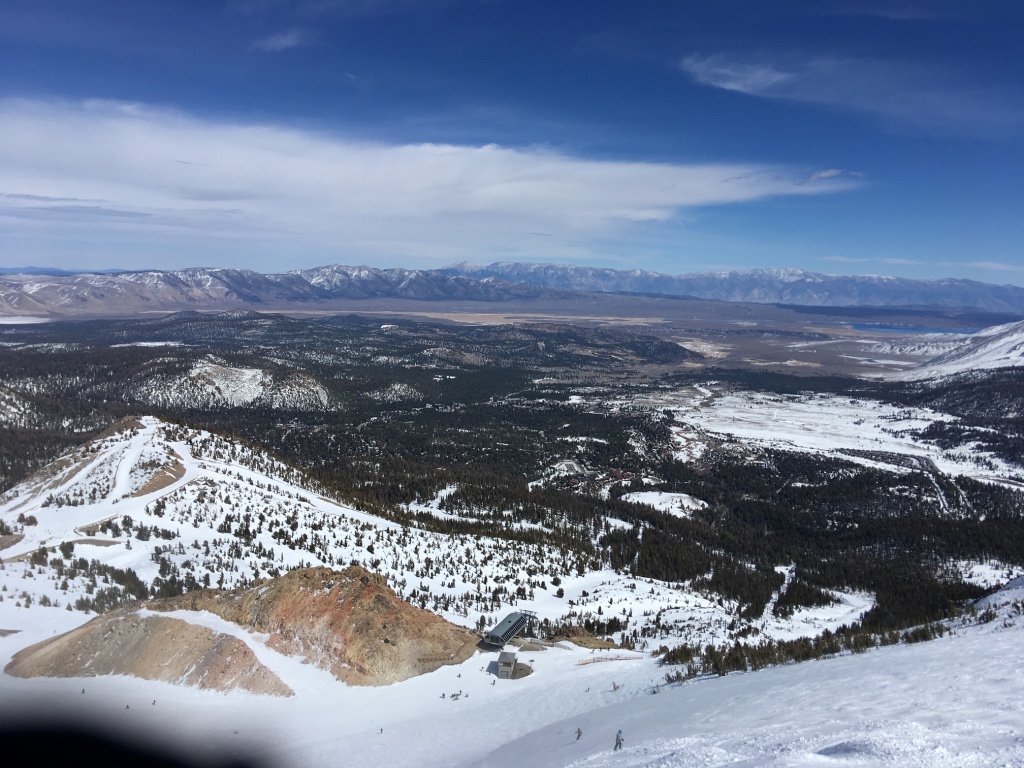 Bailey et al., 1976
Presented by Luke J. Schranz
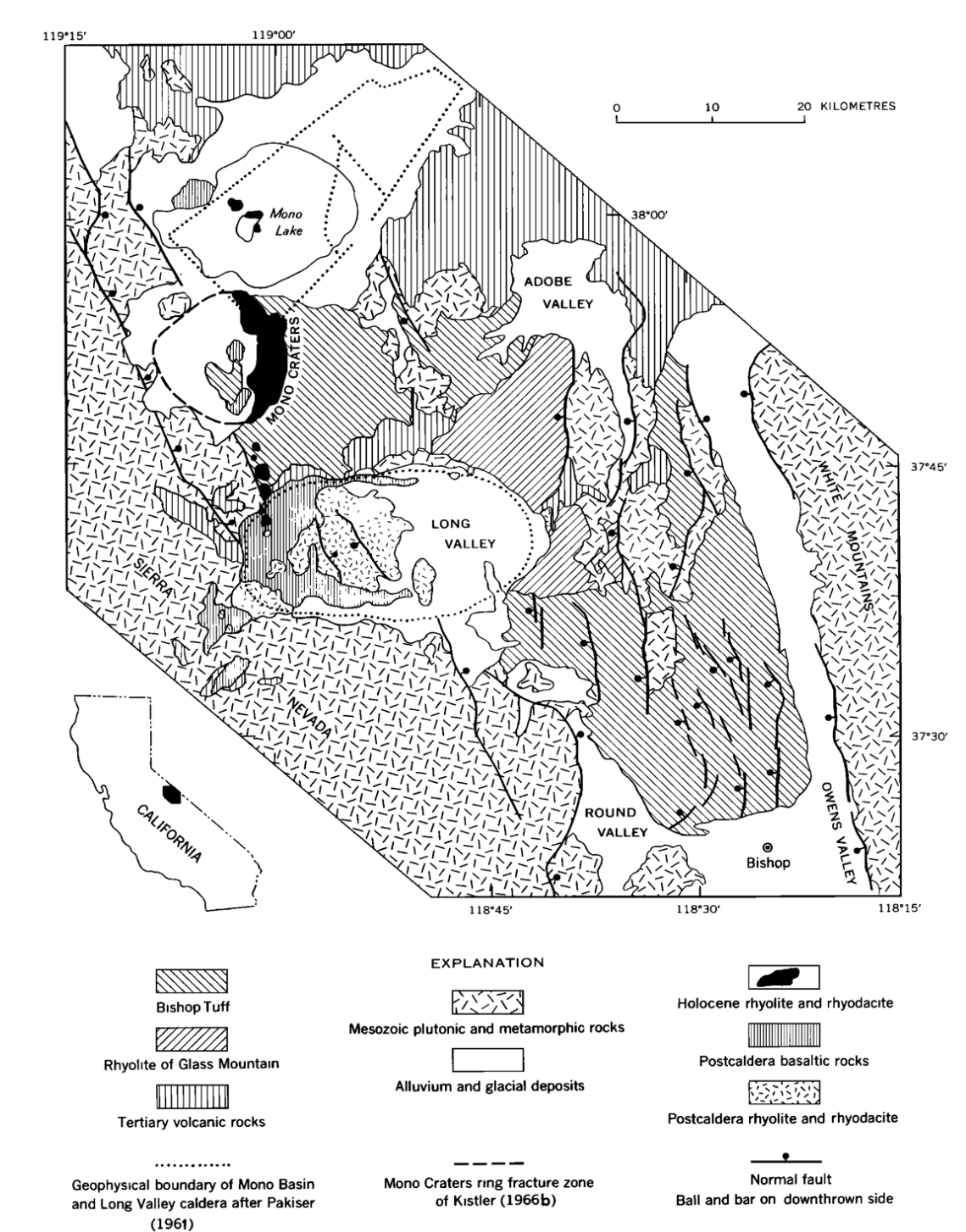 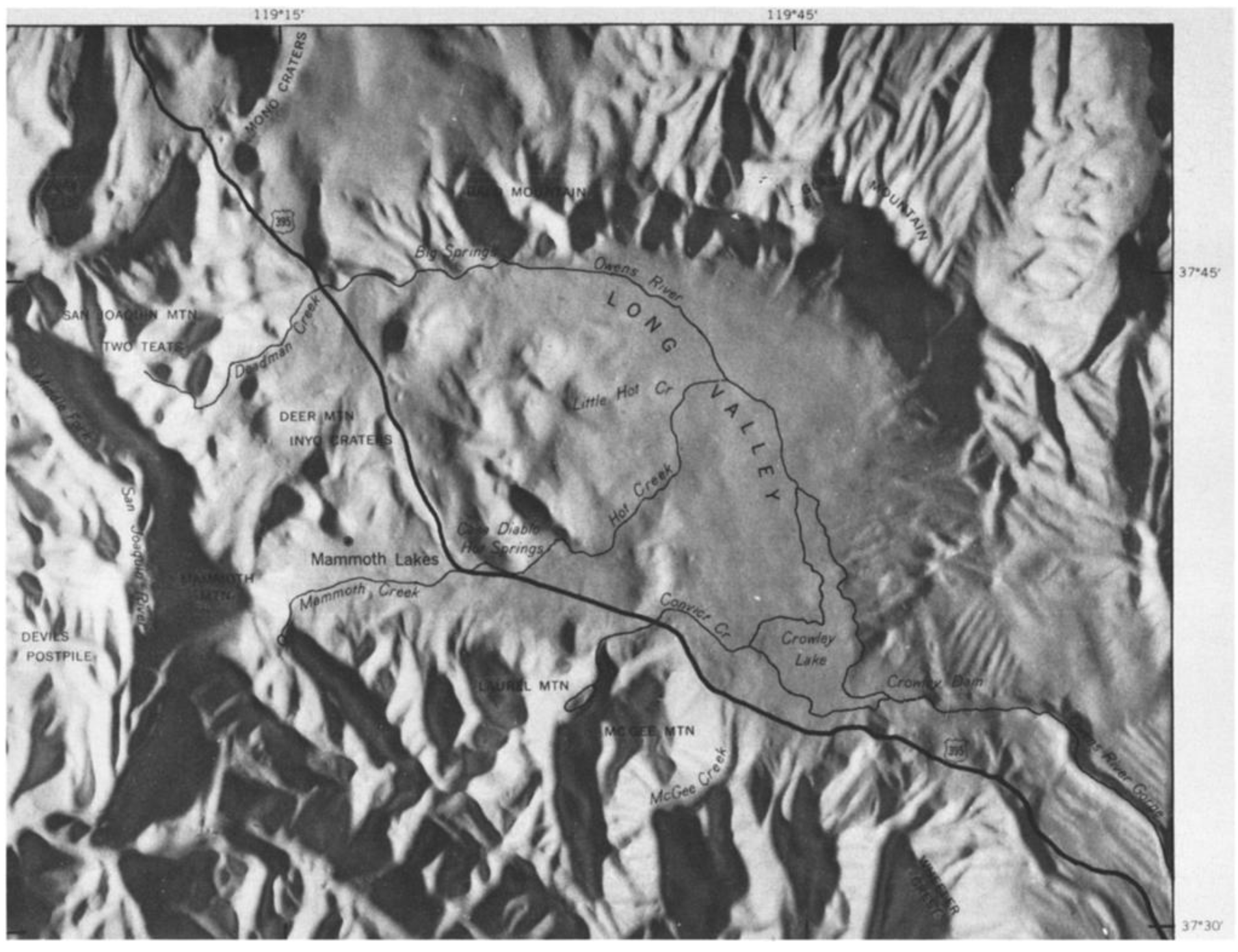 USGS
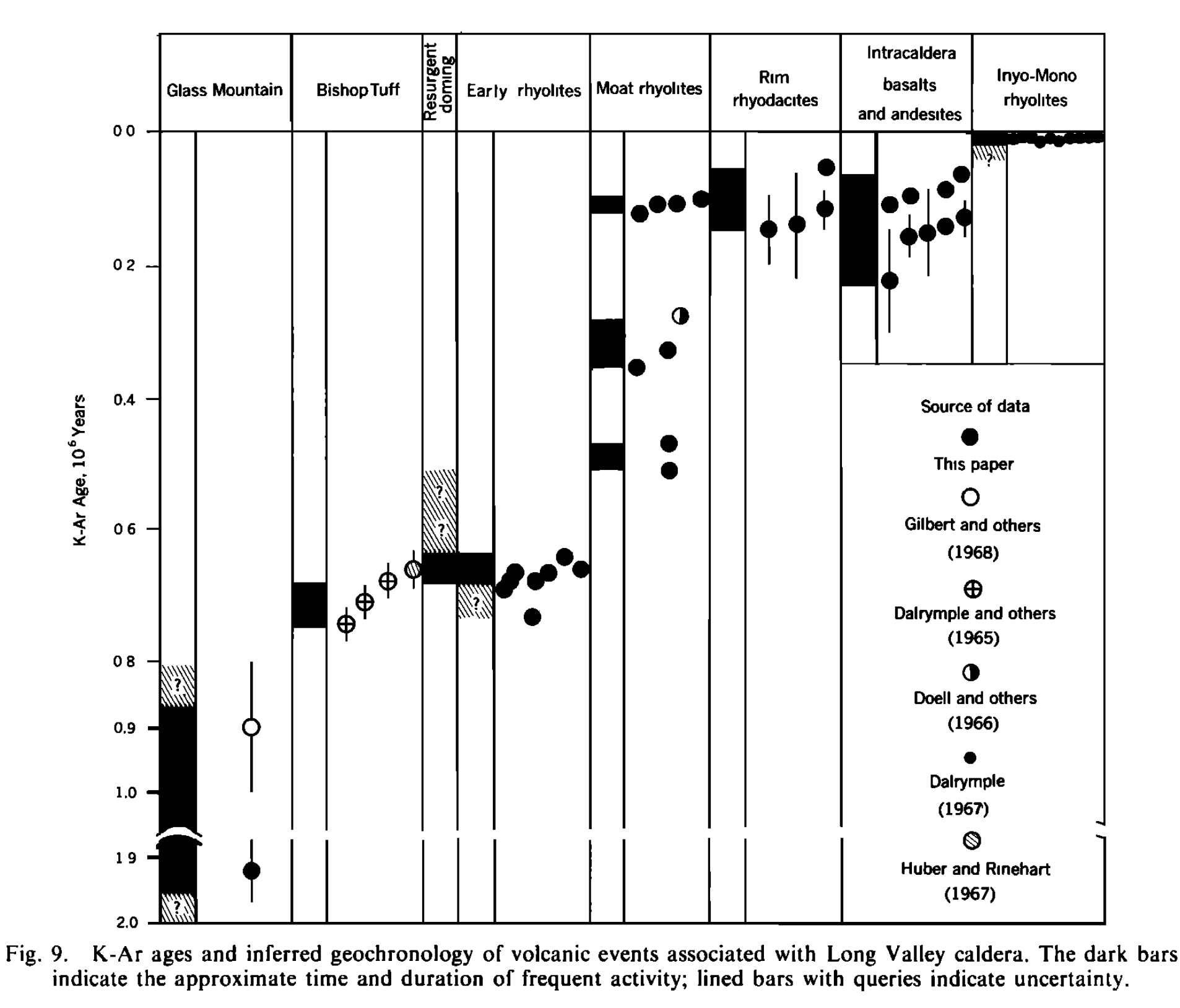 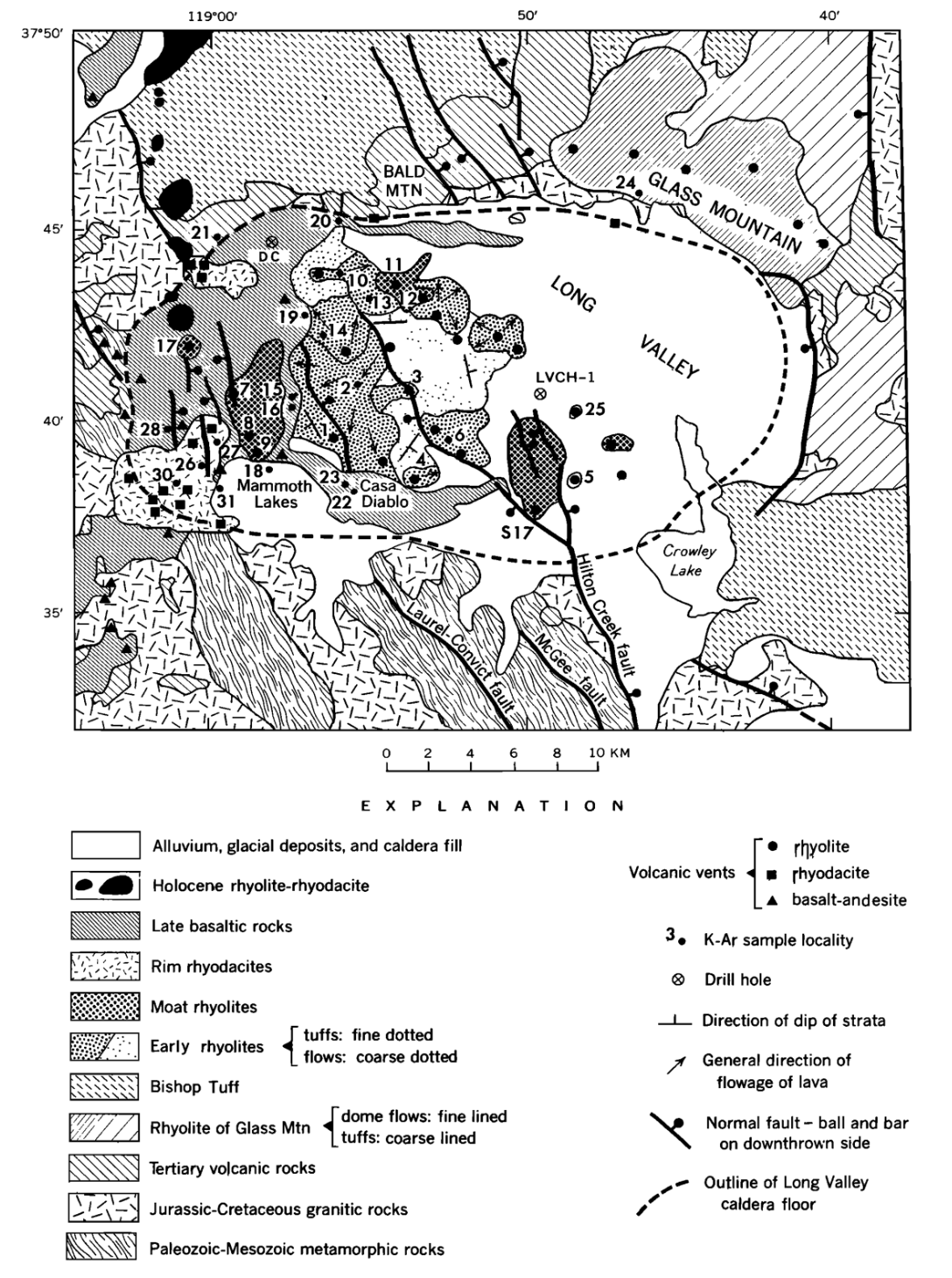 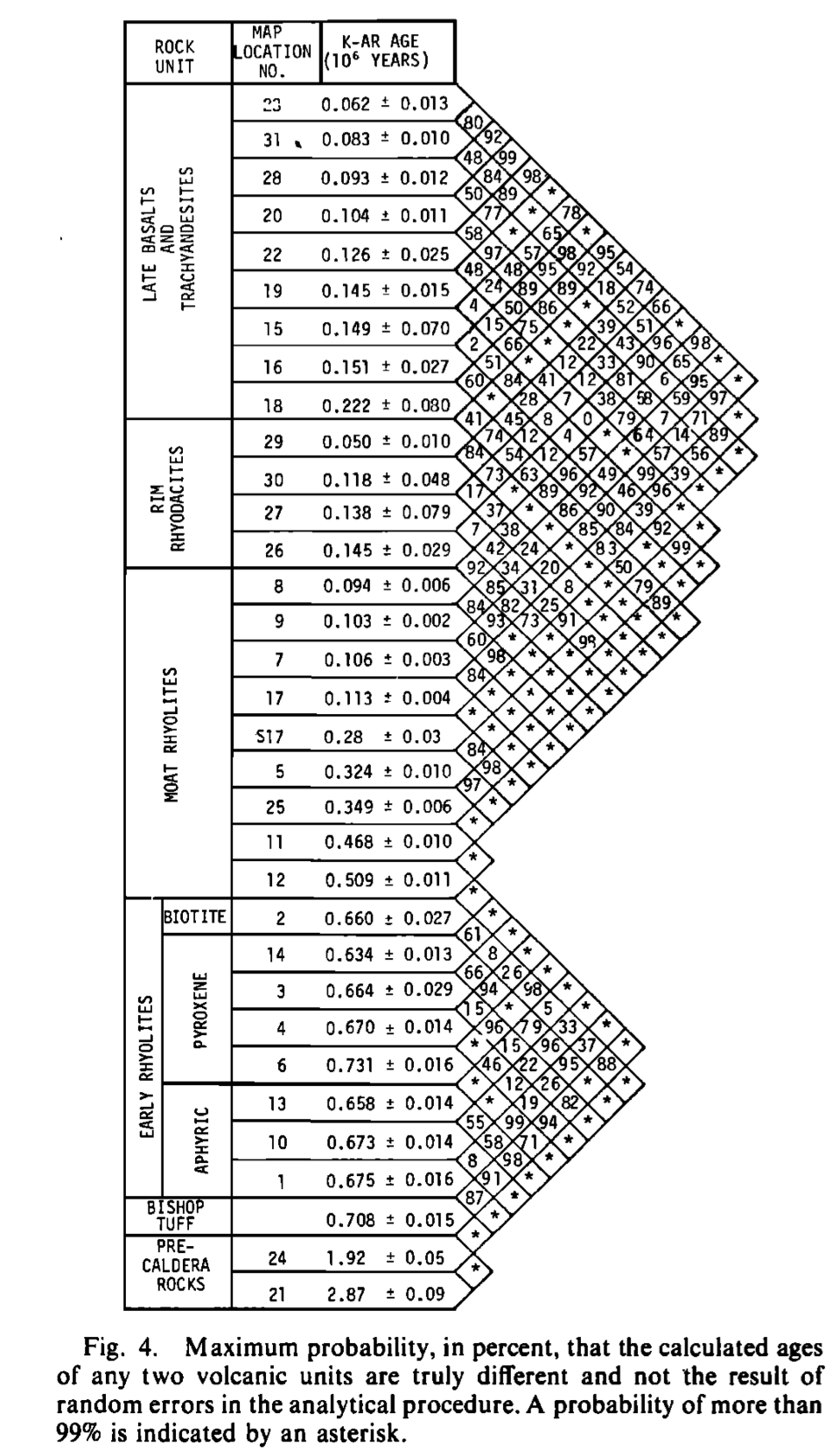 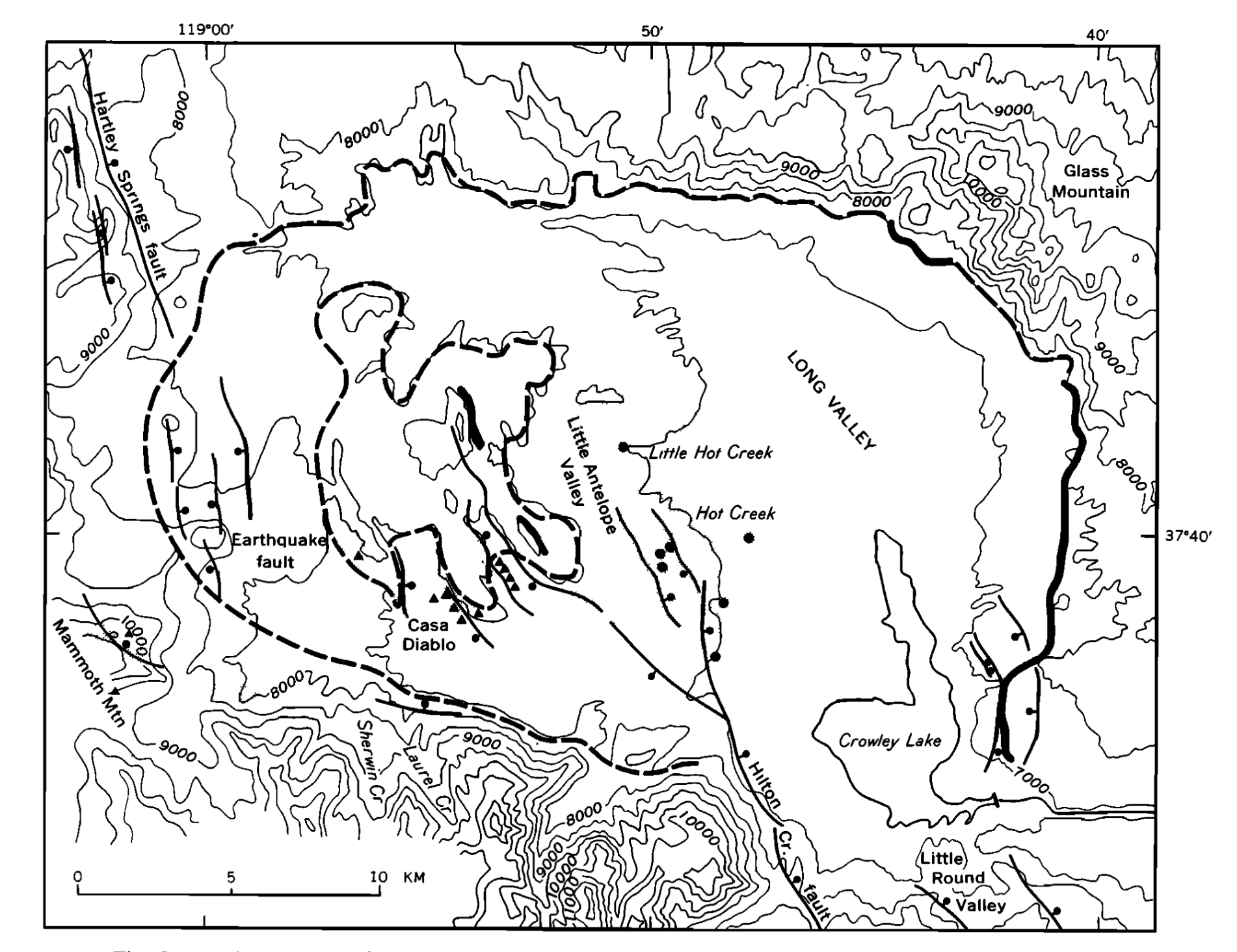 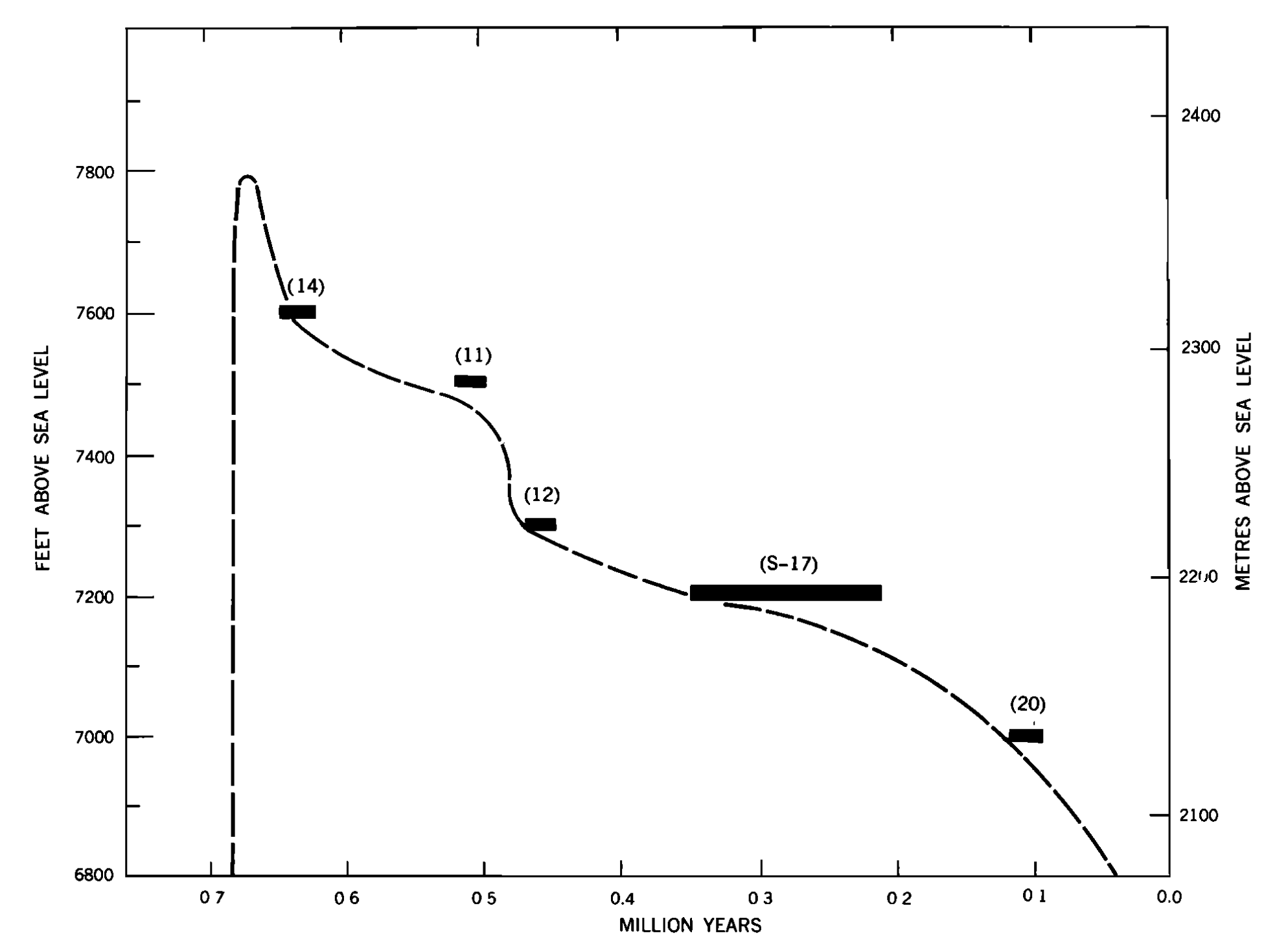 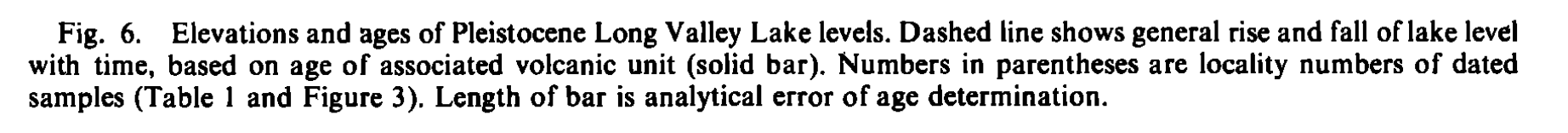 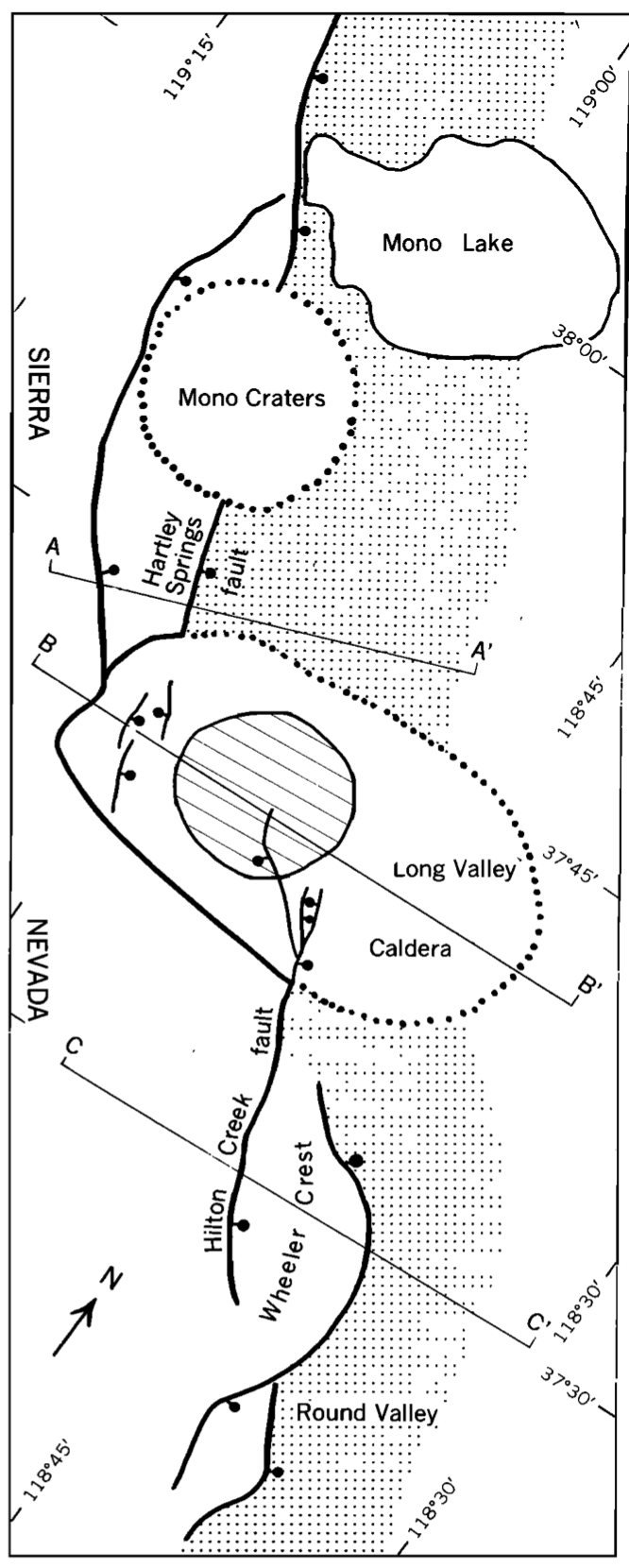 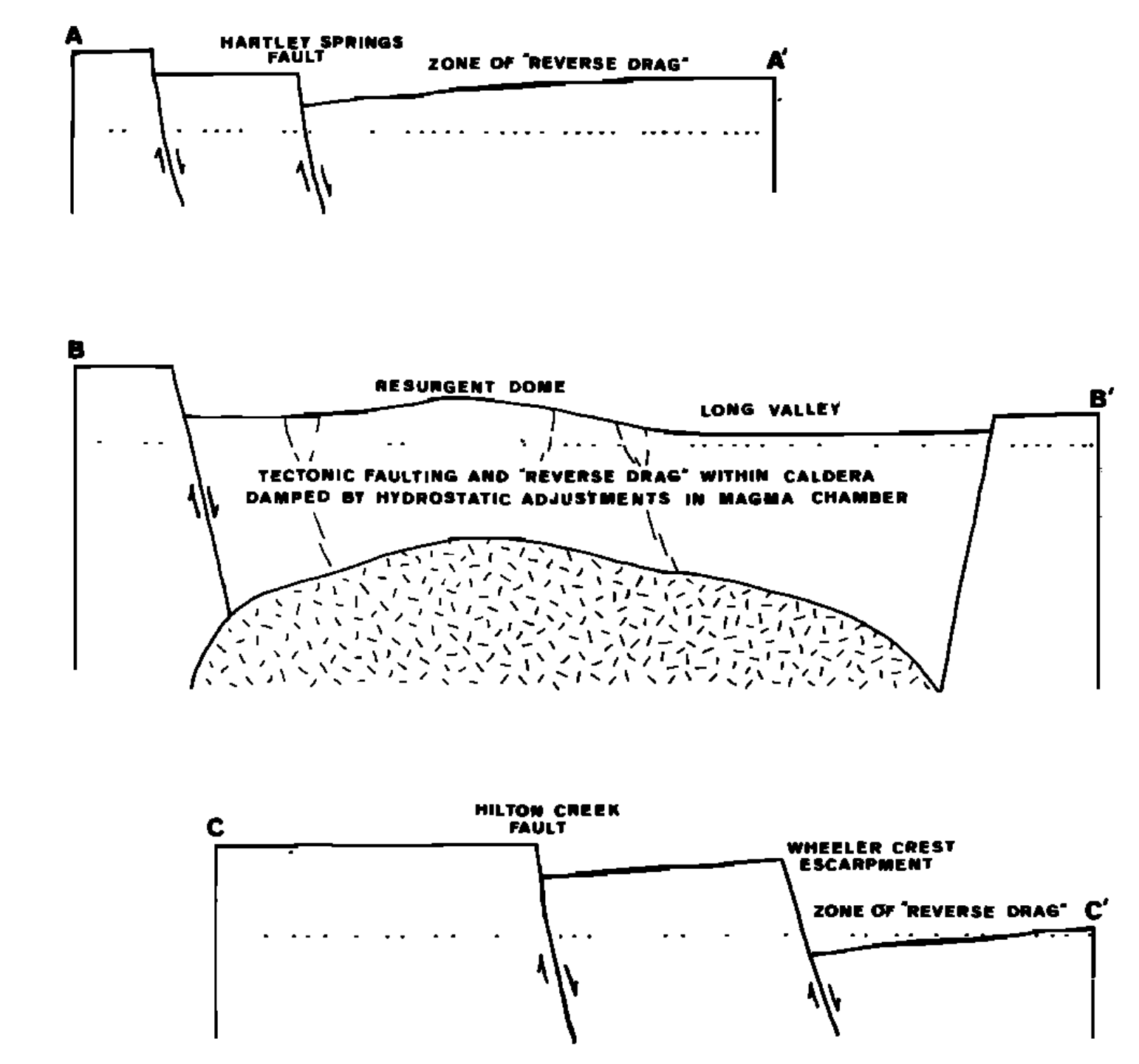 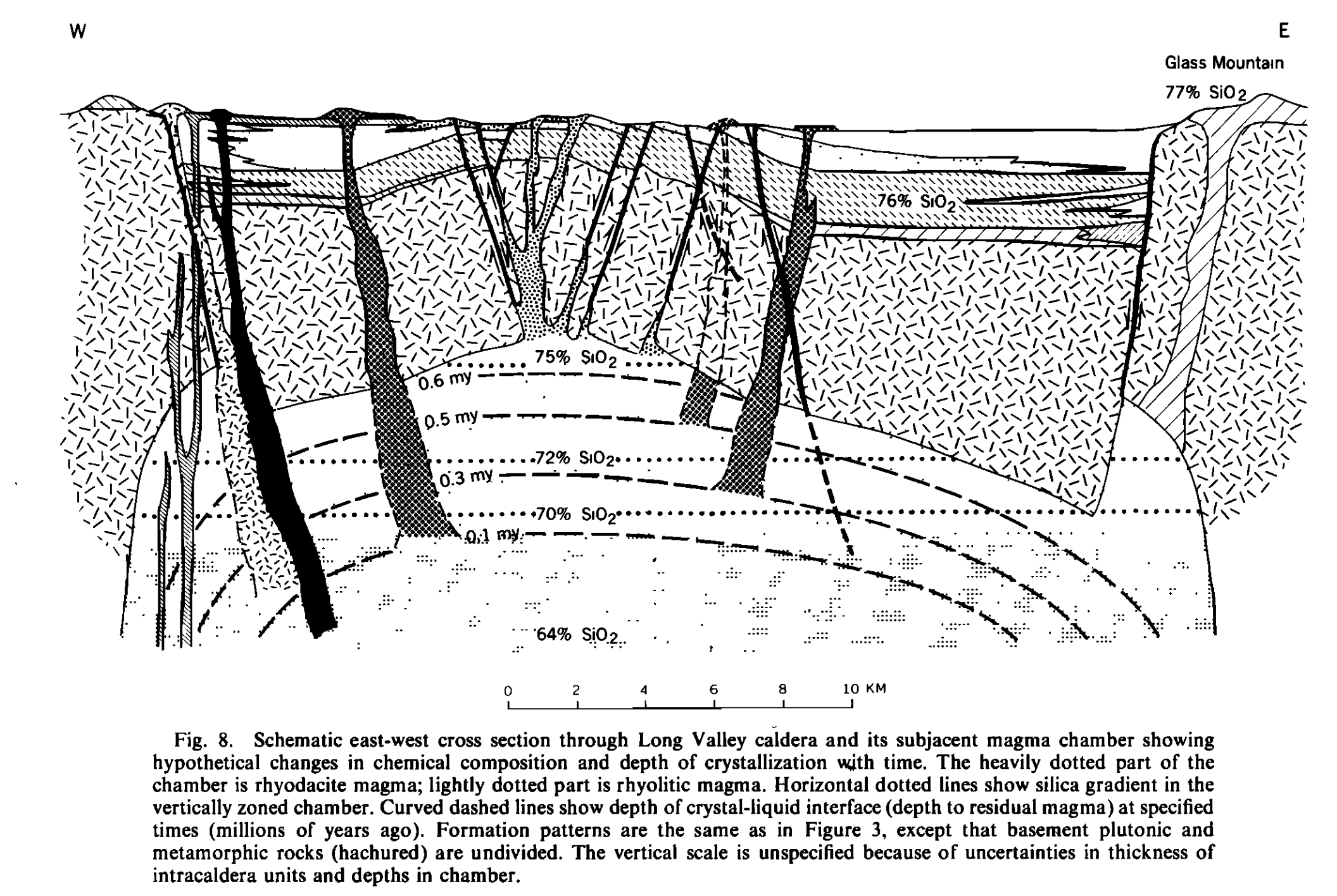 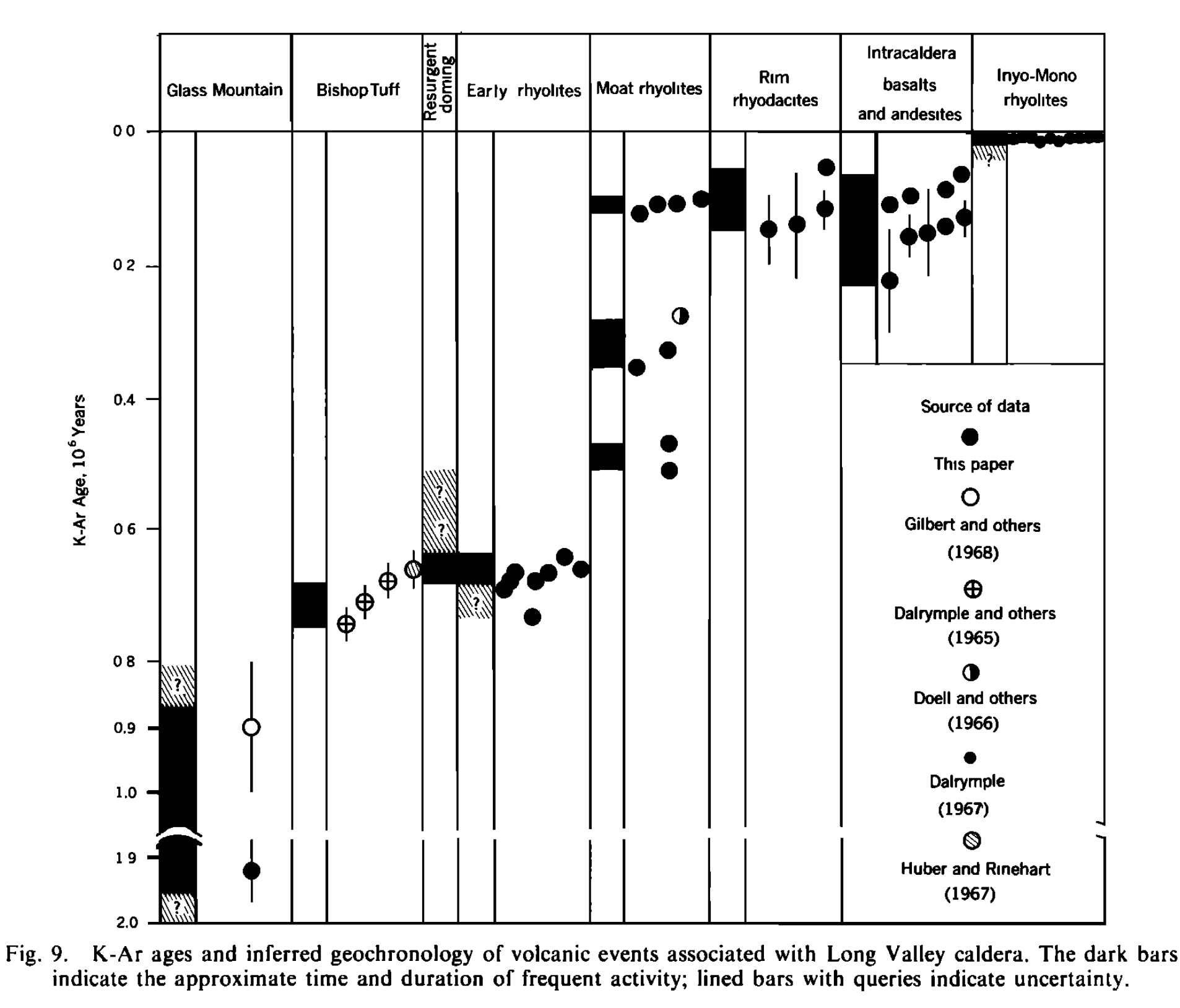 Conclusions and Questions
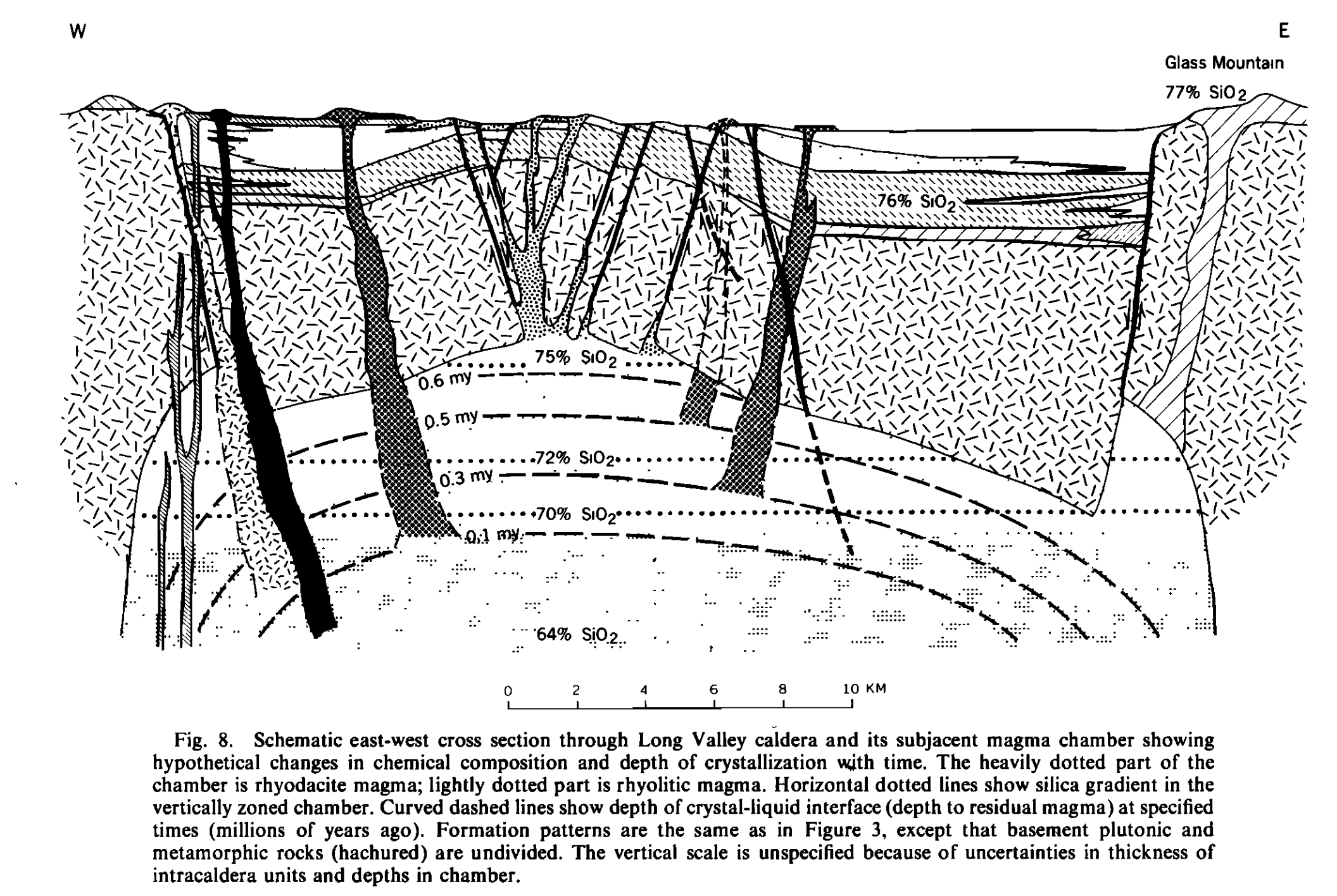 Long Valley caldera erupted 0.7 Ma 
Magmatic development from 1.9-0.6 Ma
Magma is not likely fully crystallized and high geothermal resource potential
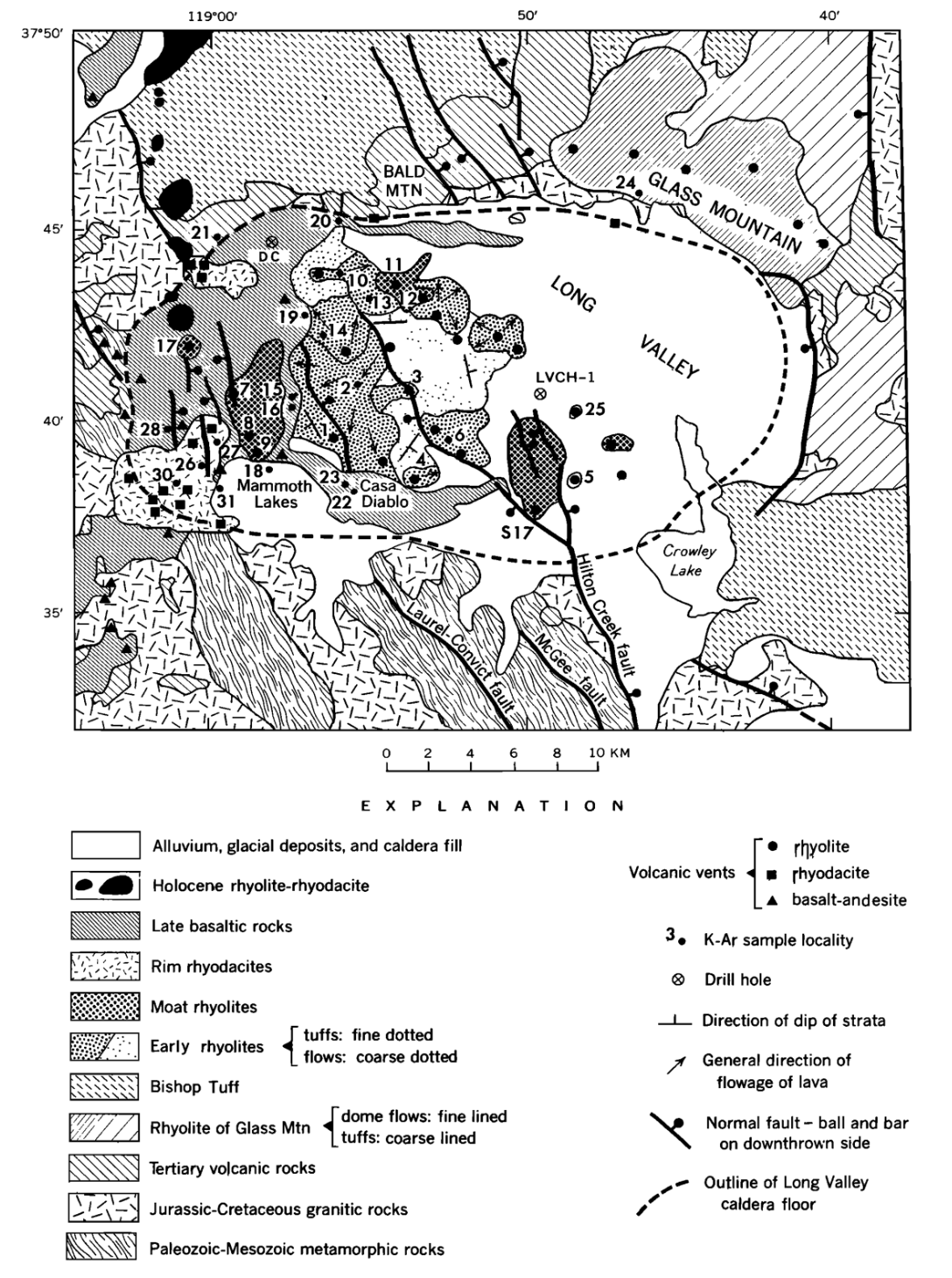